25Live Academic Scheduling
A. Kay AndersonRegistrarAugust 2019
Expectations
Space is an institutional resource.  All space is University space. 
Academic courses have priority in scheduling and facility use.
More space needs to be available for campus use, and available sooner.  This includes reservations by student organizations, as well as use of space outside of normal business hours.
The facility use policy will guide space decisions.  
Exceptions to the facility use policy will be kept to a minimum and will be reviewed by the 25Live Governance and Implementation Committee and, as necessary, the President’s Cabinet.  
Banner will be the system of record for academic usage data.
25Live will be the system of record for all event usage data. 
Any class or event using University space must be properly scheduled. In addition to being included in our data, this ensures that we have correct information in an emergency.
Scheduling Guidelines
Semester course schedules must be entered by the deadline set by the Registrar (with feedback from departments) each semester.  Failure to have courses entered by that date may result in the department not receiving rooms for their courses. 
Departments and colleges are expected to schedule academic courses throughout the day Monday through Friday consistent with the approved academic course scheduling matrix.
Priority assignment may be given to courses that meet during the approved meeting times.
For academic courses that require a room assignment for only part of the semester, departments will only list the dates the room is required in Banner, thereby making the room available for other courses or events.  Departments may not blanket book a room.
Separate rules will govern the assignment of laboratory and studio space and the assignment of general use classroom space.
Laboratory and Studio Space
Considered an institutional resource, but is usually assigned to a department for appropriate use, maintenance, and staffing.  
Departments and colleges will be responsible for addressing instructional space deficiencies according to minimum working standards customarily expected by an academic unit for offering courses to their students. 
Includes science laboratories, clinical spaces, and music and art studios.
Departments will enter assignments for approved academic laboratories and studio space directly through Banner by the deadline established by the Registrar.  There is no change in Banner entry for these types of courses. 
Use the PAWS, GCSU Reports, Semester Schedule File to see how your courses are coded.
Direct Scheduling of Laboratory and Studio Space
For any course with a schedule type of B (lecture/supervised lab/clinic) or E (supervised laboratory/clinic), and a session code of A (in assigned space) or D (off campus, in assigned space), the appropriate laboratory or studio space can be entered directly in Banner as you create your schedule.  Only the portion of the course that is laboratory or studio based can be direct scheduled.
Direct schedule assignments must be entered by the semester schedule entry deadline for a given term.
Any assignments made for courses that do not have B or E schedule types will be deleted before the 25Live Scheduler is run.
Courses that need to be reclassified as B or E schedule types should be sent through your dean to the Registrar. Deans will determine if these changes will need to go through C&I.
Restricted Access to Laboratory and Studio Space
Laboratory and studio space will be restricted to classroom use unless specifically requested that the space be available for event scheduling. 
To open laboratory or studio space for event scheduling, send an email to the Registrar so the room settings can be adjusted.
General Academic Space
Available for centralized scheduling using 25Live
Includes both classrooms and conference rooms
Faculty should expect that the following features will be available in any general use classroom:
A large-screen monitor or projection screen
A method for projecting to the monitor or screen
A blackboard or a whiteboard
A PC or Mac computer 
Tables, chairs, or desks to match the capacity of the room
A telephone with direct access to public safety
Wireless internet access 
Departments and colleges must report to the building manager any instructional space deficiencies according to minimum working standards customarily expected by an academic unit for offering courses to their students. Information Technology will address technology needs and services. Facilities Operations will address furnishing and maintenance needs.
Required Classroom Features for General Academic Space
In addition, departments may request rooms that have any of the following:
AV-DVD (25DV)
AV-Instructor Station (25IS)
AV-Smart Board (25SB)
Computer-Mac (25MC)
Seating-Moveable (25MS)
Classes will only be placed if a classroom with the requested feature(s) is available.
There are tons of other features in Banner.  Entering any other features will prevent the class from being scheduled.
Additional features can be requested through the 25Live Implementation and Governance Committee.  Send an email to the Registrar to initiate a request.
Requesting General Academic Space in Banner
Must have a schedule type of A (Lecture) or D (Seminar)
Must have a session code of A (On campus, in approved space)
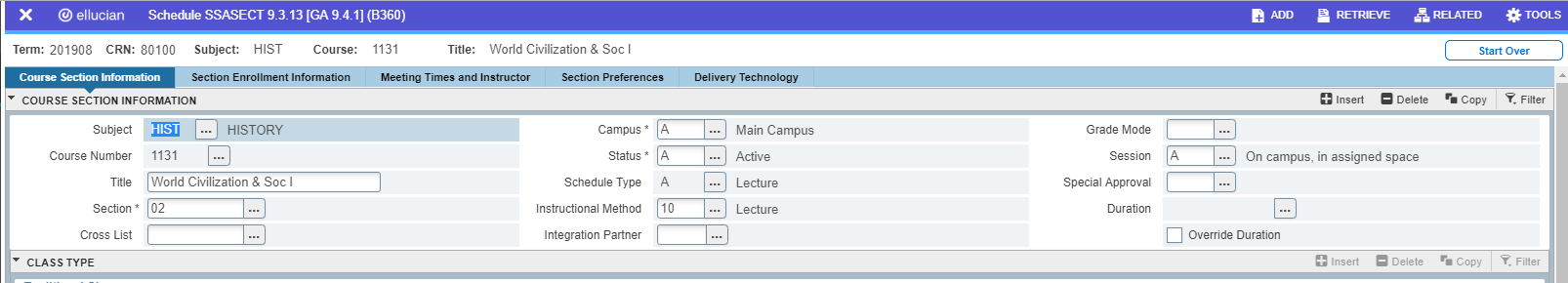 Requesting General Academic Space in Banner
Departments will enter required classroom features in SSASECT on the Section Preferences Tab in the Room Attribute Preferences field(s).  You must enter a feature and a preference number (1, 2, 3 …)






Also, departments must enter the expected number of students in order to be matched with a suitable sized room.  This should be the number you really plan to have in the course.
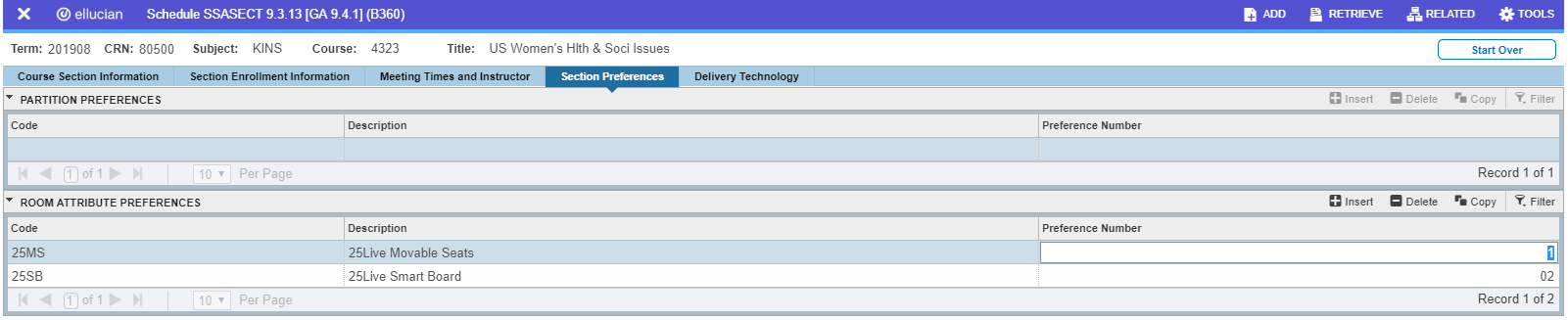 General Academic Space Assignment Priority
General academic space will be centrally scheduled using 25Live.  Data will be bridged back to Banner.
Only courses entered by the schedule entry deadline will be assigned rooms.
Assignments will be initially based on partitions that have been built for each subject code.  These partitions are based on location.  For instance, MKTG has a first partition preference of Atkinson and a second partition preference of Arts & Sciences.
Assignments will also be based on the required features that are entered in SSASECT for that specific section.
25Live will optimize the match between expected class size and room size.
25Live will also optimize the times the room is in use.
Departments will be responsible for rescheduling any academic courses that cannot be assigned during the 25Live scheduling phase.
Timeline
Deadline for schedule entry set by Registrar.  Must have all direct schedule assignments and all feature requests entered by this date.  For Spring 2020, deadline is Friday, September 13.
Registrar runs 25Live Scheduler multiple times to assign general use classrooms.  Departments will have the opportunity to give feedback before assignments are finalized.
Finalized assignments will be imported to Banner. Target date: Friday, October 4.
Registration begins on Monday, October 21.
On November 1 (for Spring) and on April 1 (for Fall), general use classrooms may be requested for events after 5:00 p.m. or on weekends.
On December 1 (for Spring) and on May 1 (for Fall), general use classrooms may be requested for events during normal business hours (8:00-5:00 Monday-Friday)
Maintenance and Upkeep
Departments and colleges must report to the building manager instructional space deficiencies according to minimum working standards customarily expected by an academic unit for offering courses to their students. 
Information Technology will address technology needs and services. 
Facilities Operations will address furnishing and maintenance needs.
All changes to space must be approved by the University Architect, the Space Utilization Committee, and the Cabinet.
Other Considerations
Internships, private lessons, study abroad, etc should all be given session codes of E (Off campus, unassigned space) and not assigned to a space.  
Courses at Navicent and Central Georgia Tech should be given session codes of D (Off campus, in assigned space).  These assignments will continue to be direct scheduled.
Contact the Registrar’s Office if a specific assignment is required in order to accommodate a disability.
Enter courses for pending hires to reserve room times.  Zero these courses out after room assignment is complete. 
Departments will be expected to make schedule adjustments in order to find rooms for classrooms that are not placed during the scheduling process.
Final exam schedule will be loaded into 25Live.  Please do not make reservations for finals week at this time.